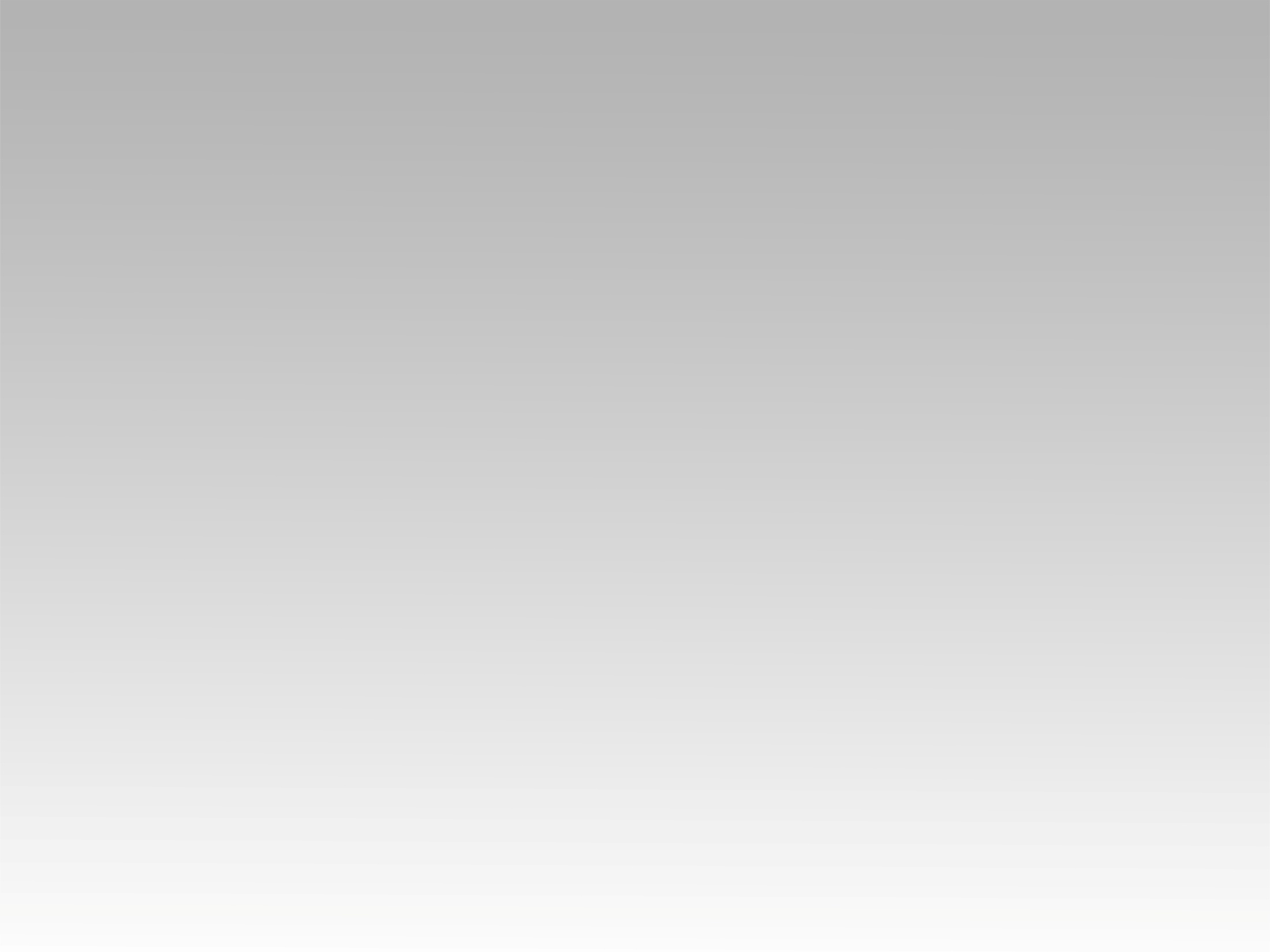 تـرنيــمة
القلب كفايته واحد
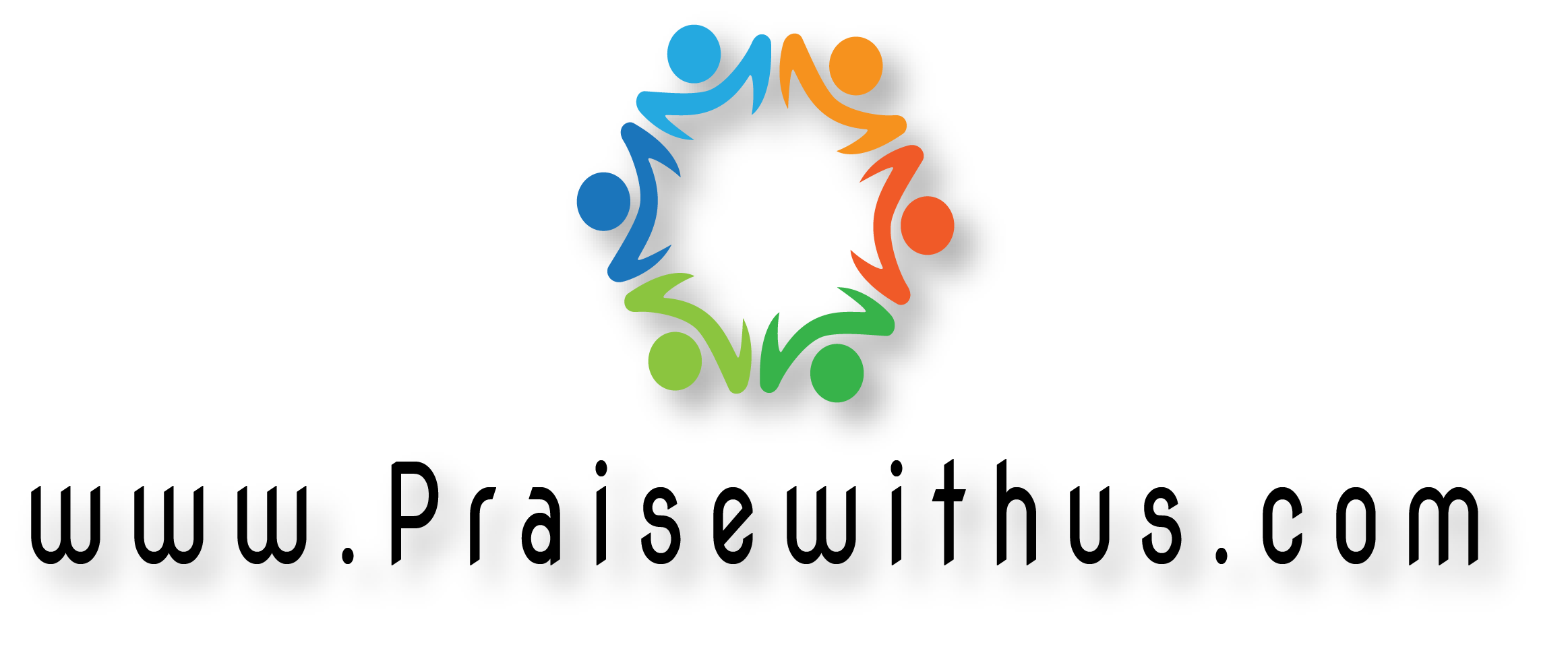 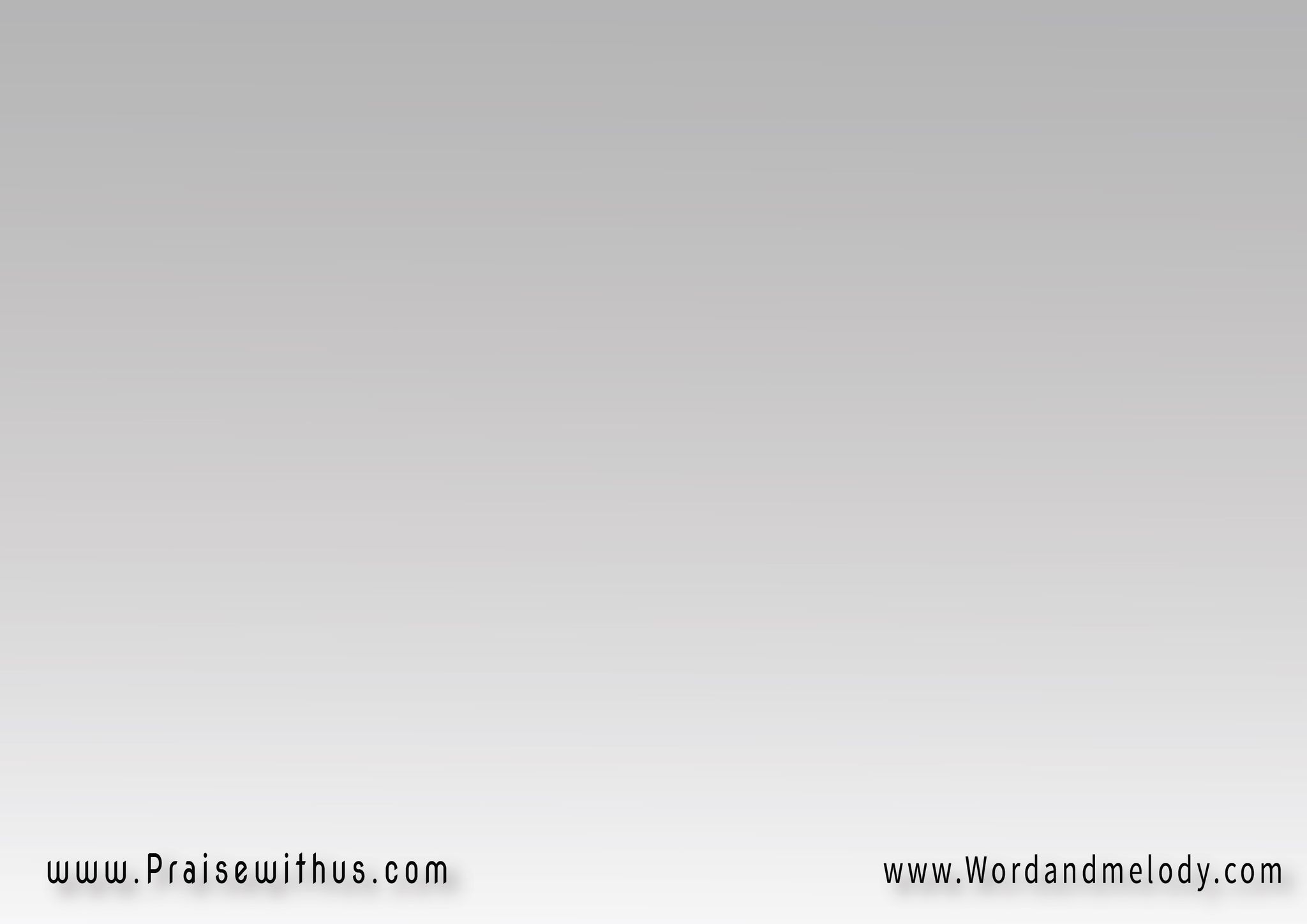 1- 
(القلب كفايته واحد 
يا نفسي أعقلي
أسيادك ليه كتير 
على مين بتدوري؟)2
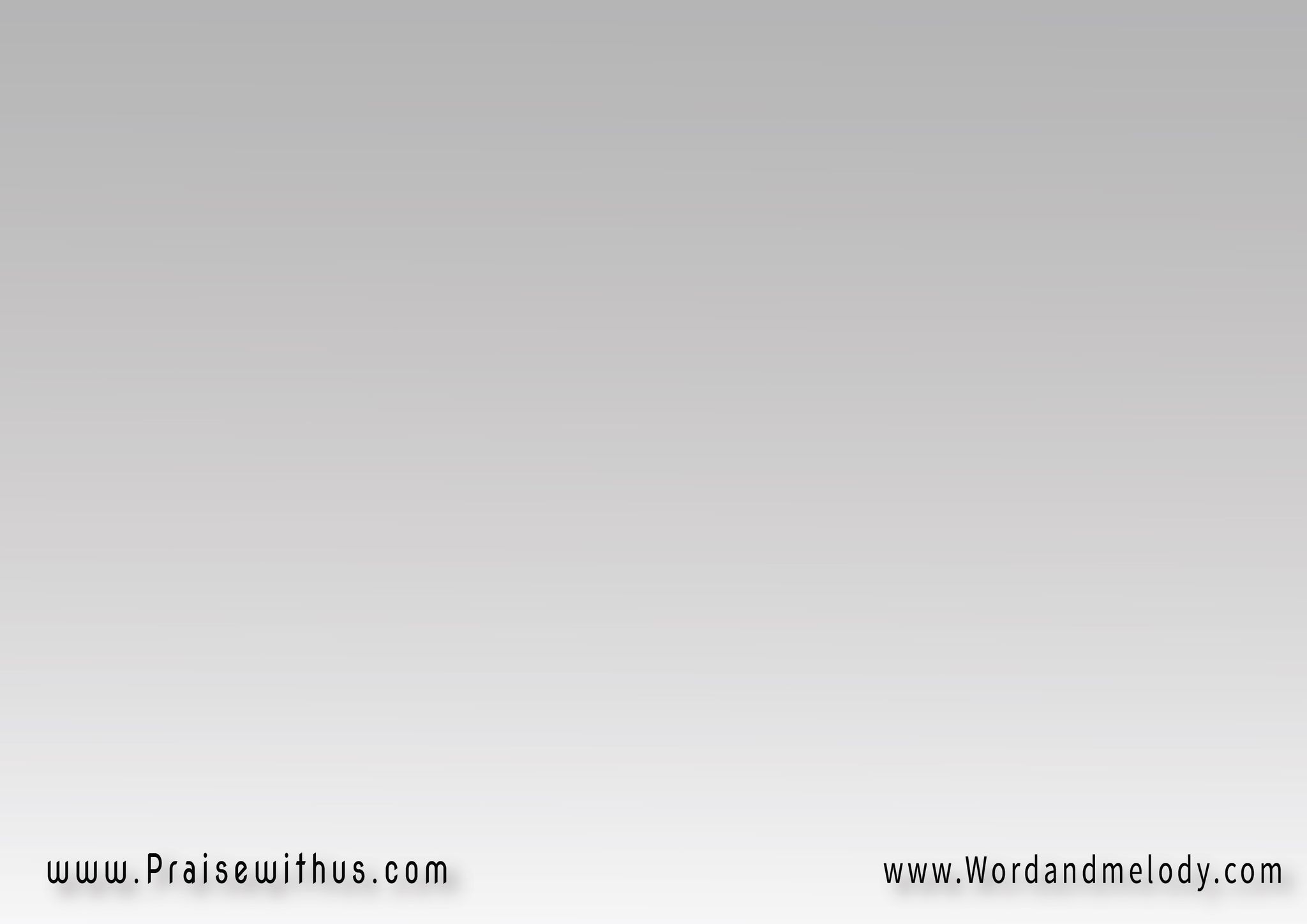 (الحاجه إلى واحد 
ونروح لغيره ليه؟
الحاجه إلى واحد 
من غيره نعمل أيه؟)2
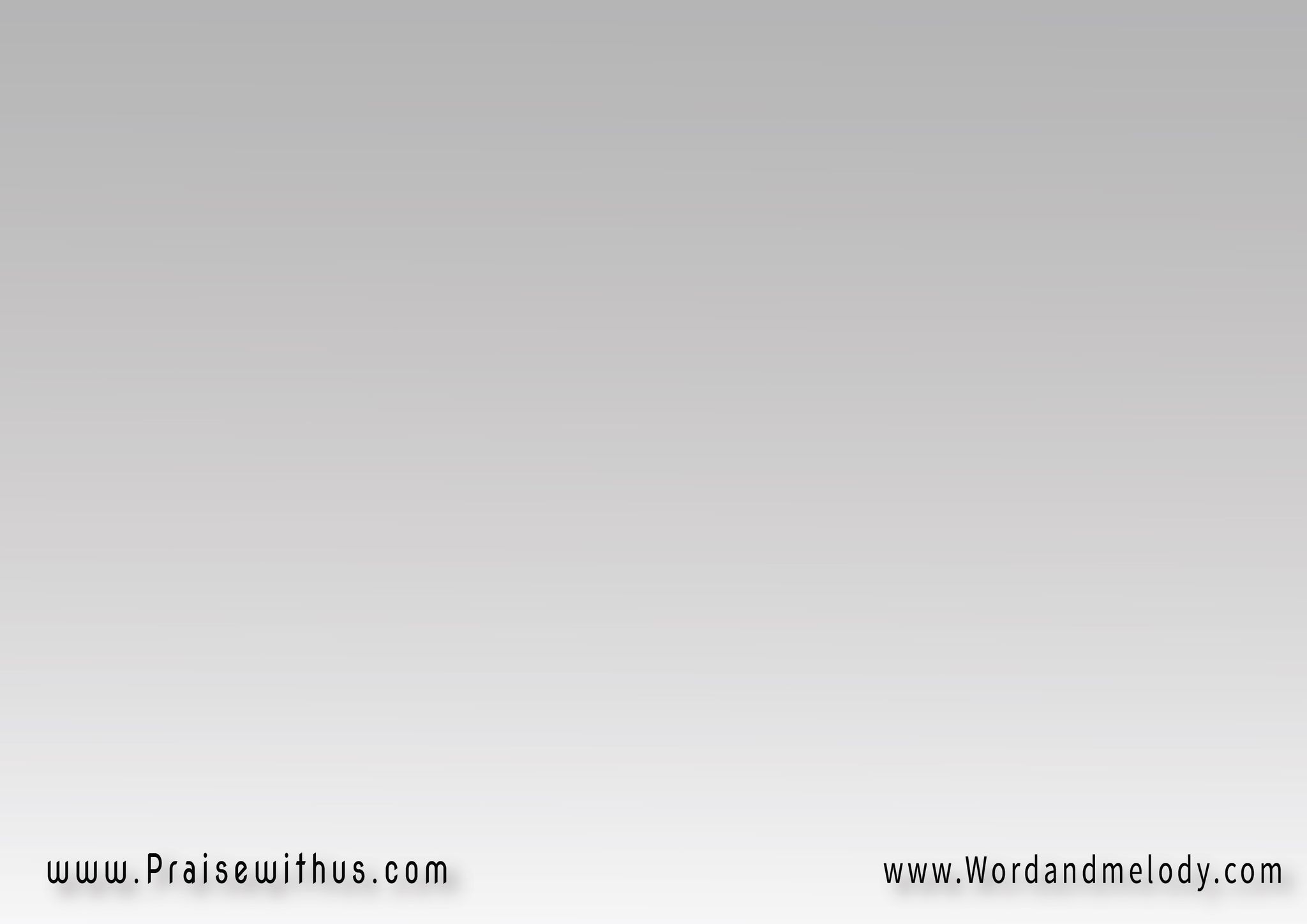 2- 
(سامحني وقول لنفسي 
مغفوره لك خطاياك
صوتك بيفك حبسي 
لمساتك فوق إدراكي)2
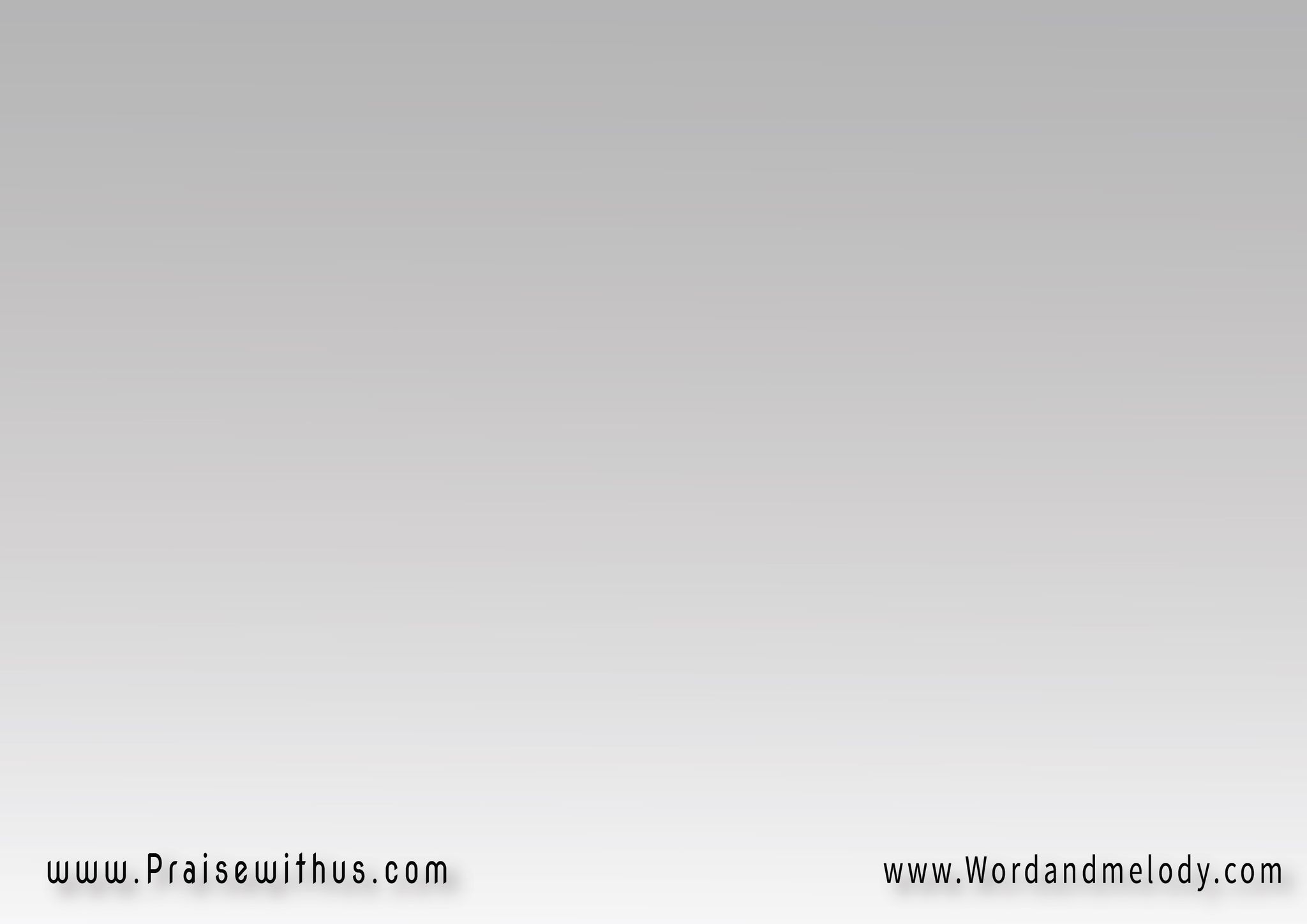 (الحاجه إلى واحد 
ونروح لغيره ليه؟
الحاجه إلى واحد 
من غيره نعمل أيه؟)2
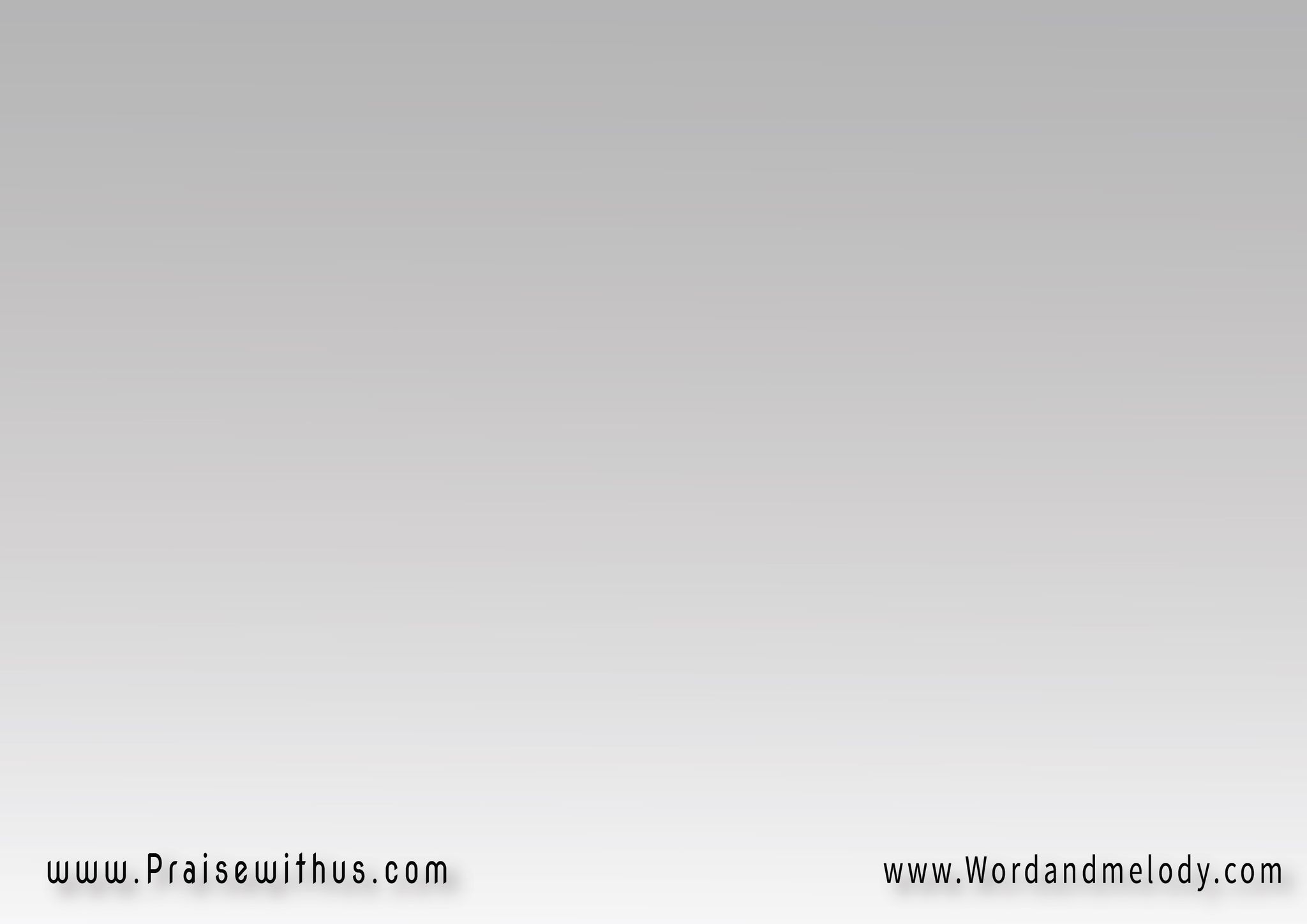 3- 
 (إنت النصيب الصالح 
ليك أكسر القاروره
إيديك تعود تصلح ذاتي 
العاصيه المغروره)2
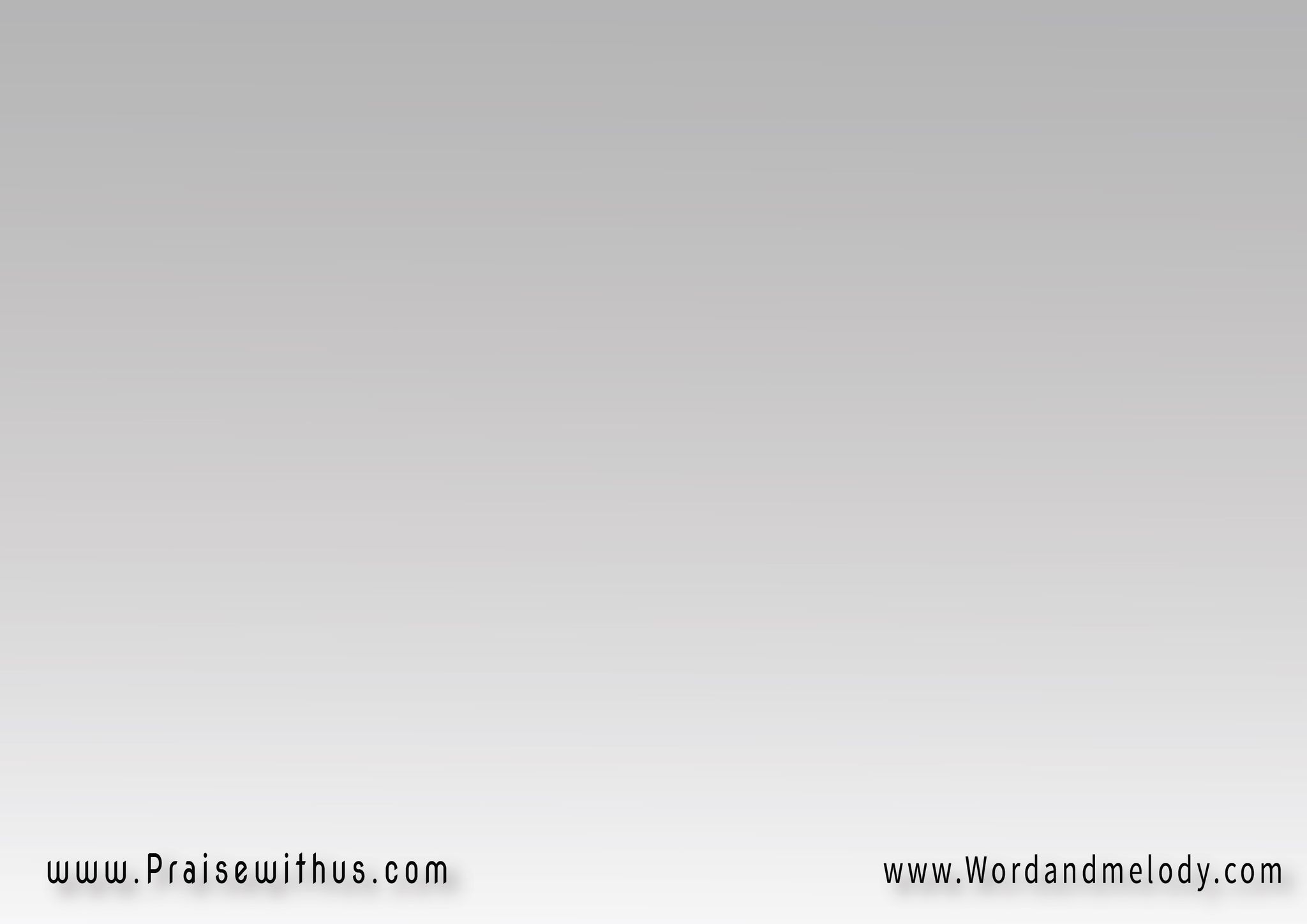 (الحاجه إلى واحد 
ونروح لغيره ليه؟
الحاجه إلى واحد 
من غيره نعمل أيه؟)2
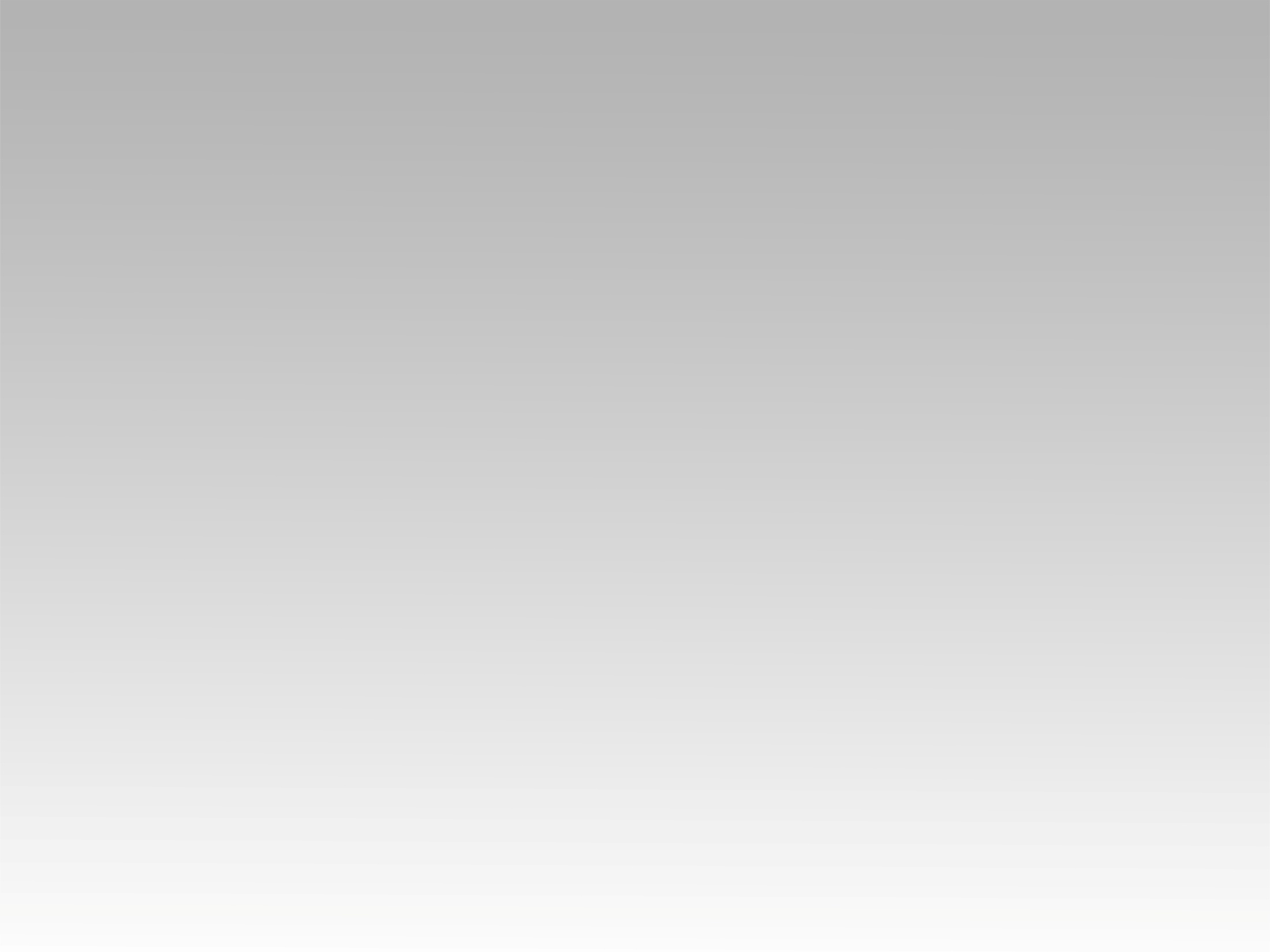 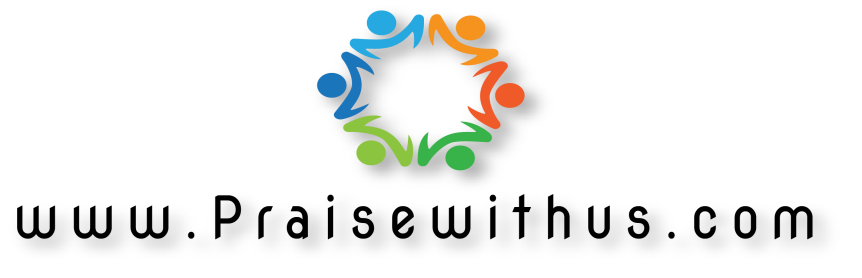